НЕПОКОРЕННЫЙ ТЕМРЮК
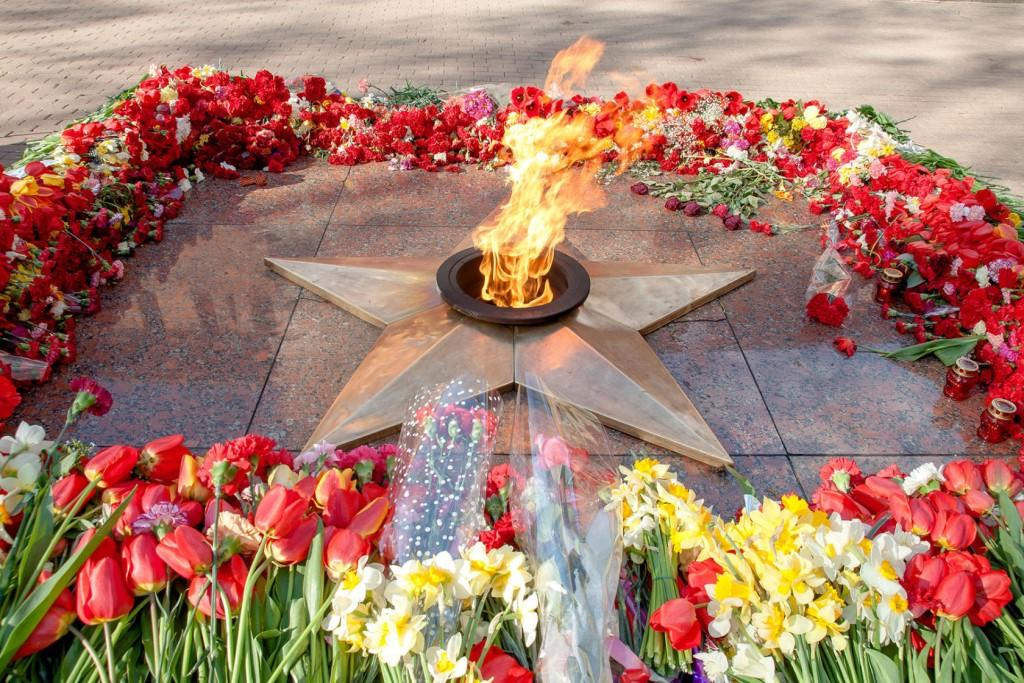 ТЕМРЮК В НАШИ ДНИ
ТЕМРЮК В НАШИ ДНИ
ТЕМРЮК ВО ВРЕМЯ ВЕЛИКОЙ ОТЕЧЕСТВЕННОЙ ВОЙНЫ
ТЕМРЮК ВО ВРЕМЯ ВЕЛИКОЙ ОТЕЧЕСТВЕННОЙ ВОЙНЫ
ТЕМРЮК ВО ВРЕМЯ ВЕЛИКОЙ ОТЕЧЕСТВЕННОЙ ВОЙНЫ
ТЕМРЮК ВО ВРЕМЯ ВЕЛИКОЙ ОТЕЧЕСТВЕННОЙ ВОЙНЫ
ТЕМРЮК ВО ВРЕМЯ ВЕЛИКОЙ ОТЕЧЕСТВЕННОЙ ВОЙНЫ
НЕПОКОРЕННЫЙ ТЕМРЮК
СЛАВА ОСВОБОДИТЕЛЯМ
НЕПОКОРЕННЫЙ ТЕМРЮК